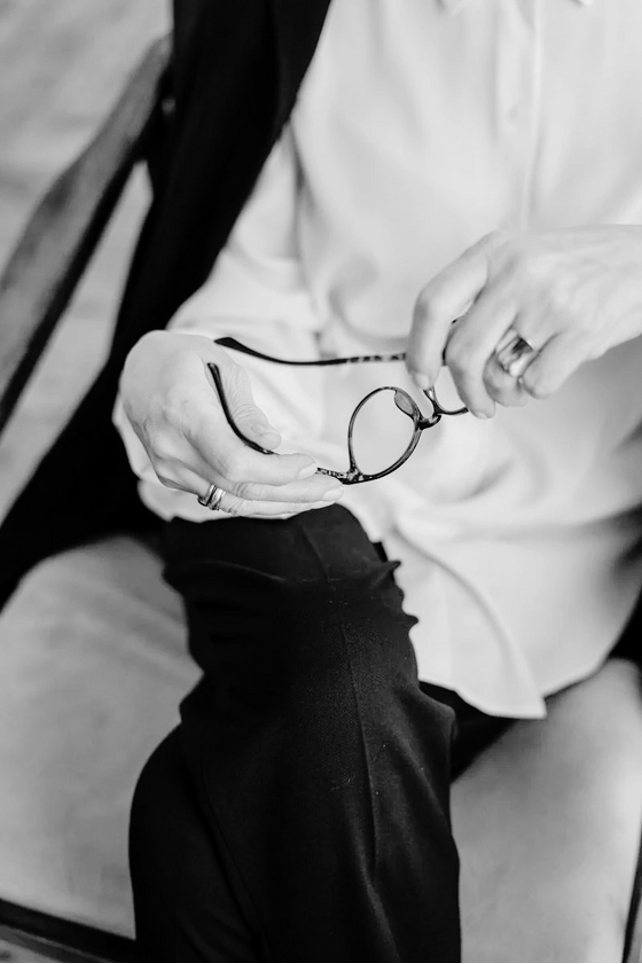 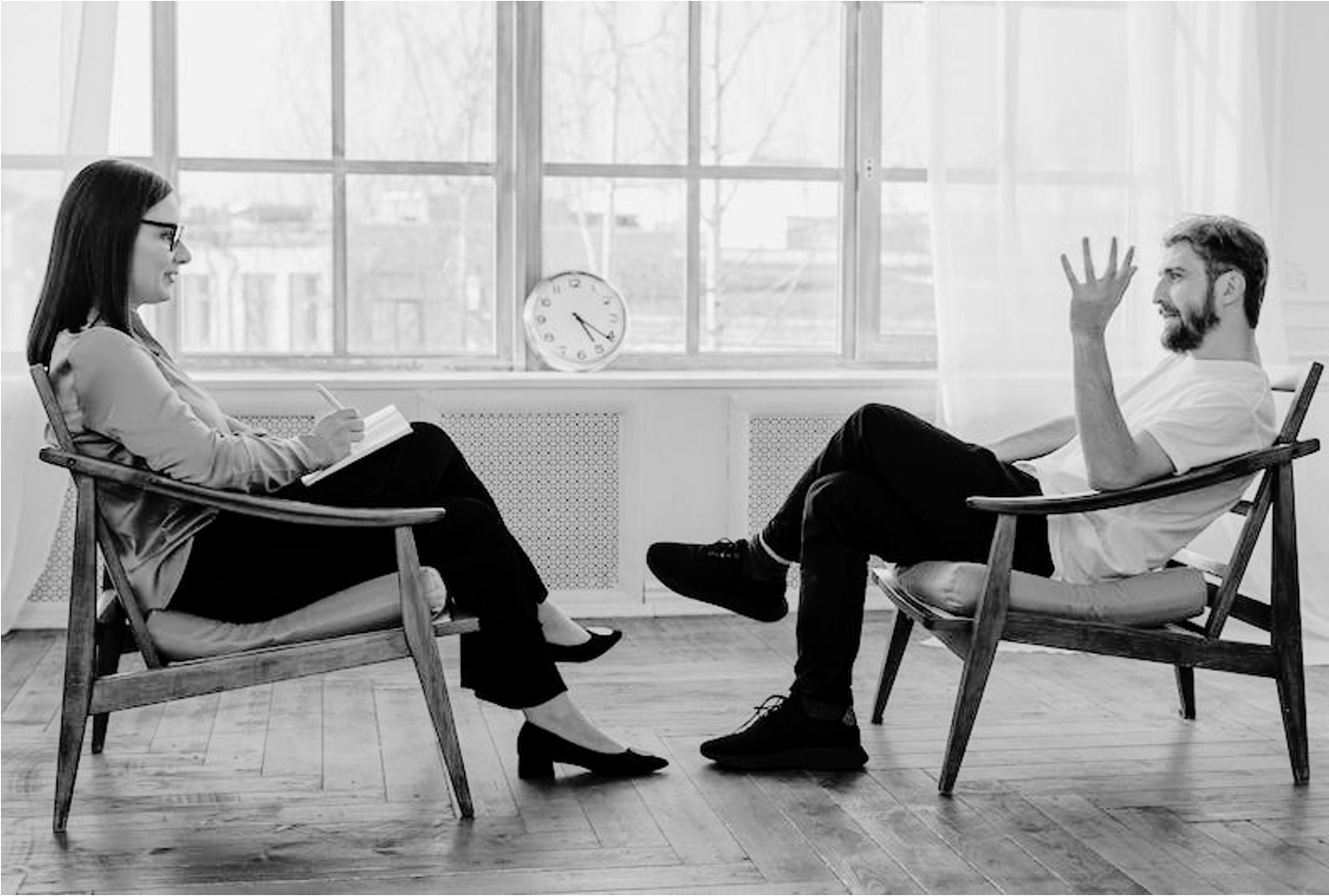 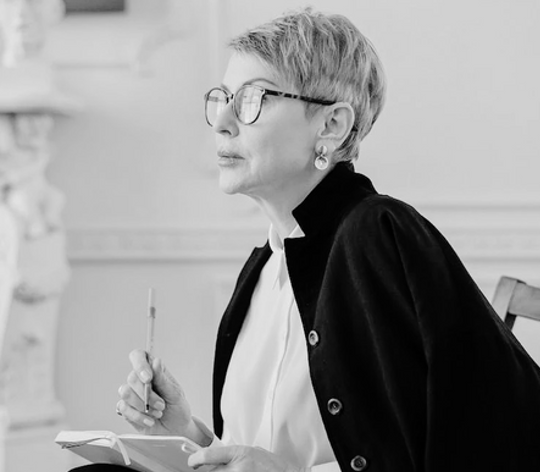 Feel free to customize each slide with relevant content and visuals to fit your company's messaging and branding. Let me know if you need further assistance!
CONSULTING CENTS
Communication Consulting
2024
01
02
05
03
Table Of Contents
PROBLEM
& SOLUTION
OUR 
COMPANY
Elaborate on what you want to discuss.
Elaborate on what you want to discuss.
CONSULTING CENTS
OUR 
PROCESSES
OUR 
CONSULT
Elaborate on what you want to discuss.
Elaborate on what you want to discuss.
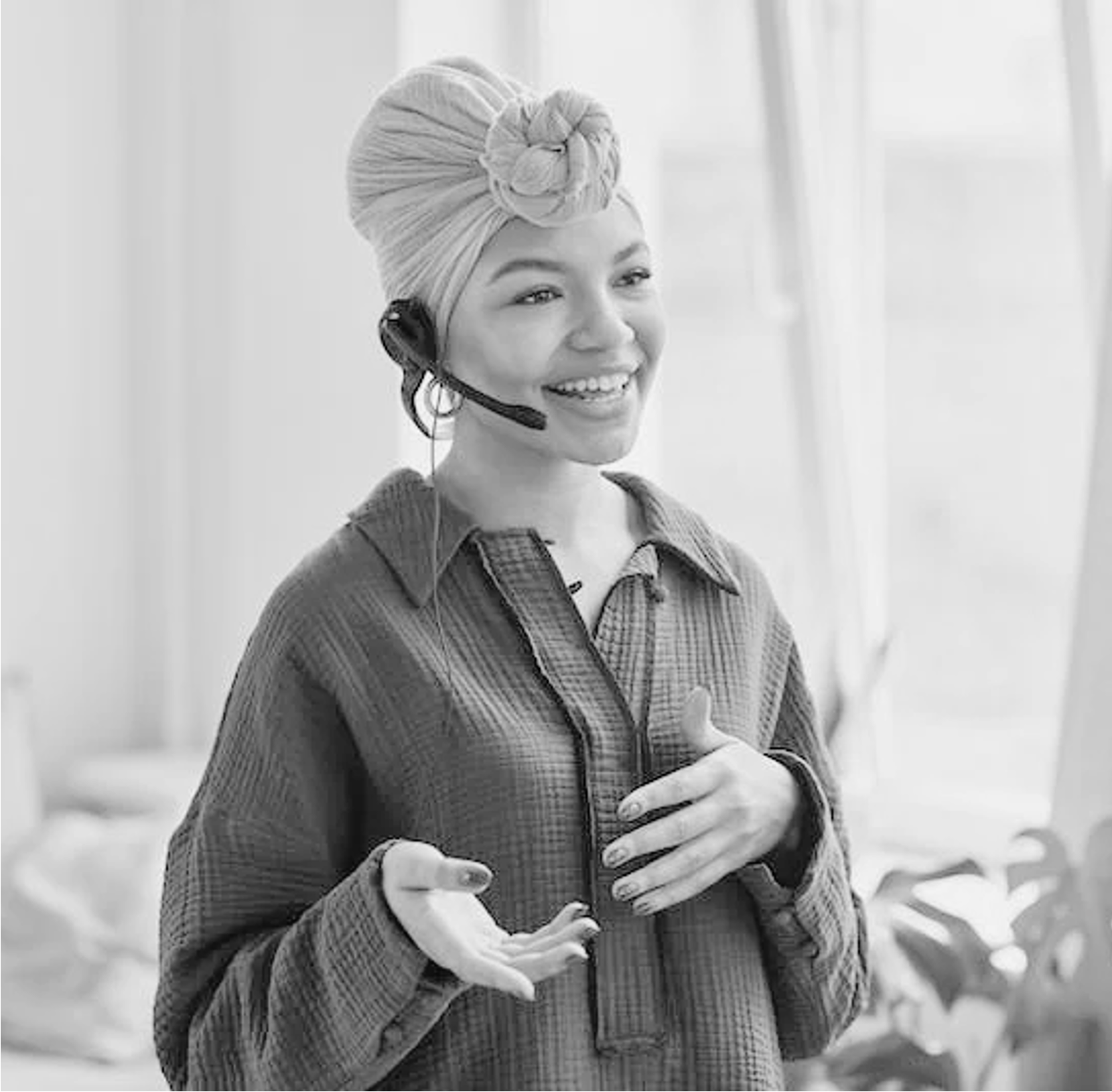 Dear [Guests/Attendees],

On behalf of [Your Company/Organization], it is with great pleasure that we extend a warm welcome to each and every one of you to [Event Name]. We are thrilled to have you join us today for what promises to be an engaging and enlightening experience.

As we gather here, we embark on a journey of learning, collaboration, and inspiration. [Event Name] serves as a platform for us to come together, share ideas, and explore new opportunities for growth and innovation.
WELCOME TO OUR 
CONSULTING
CONSULTING CENTS
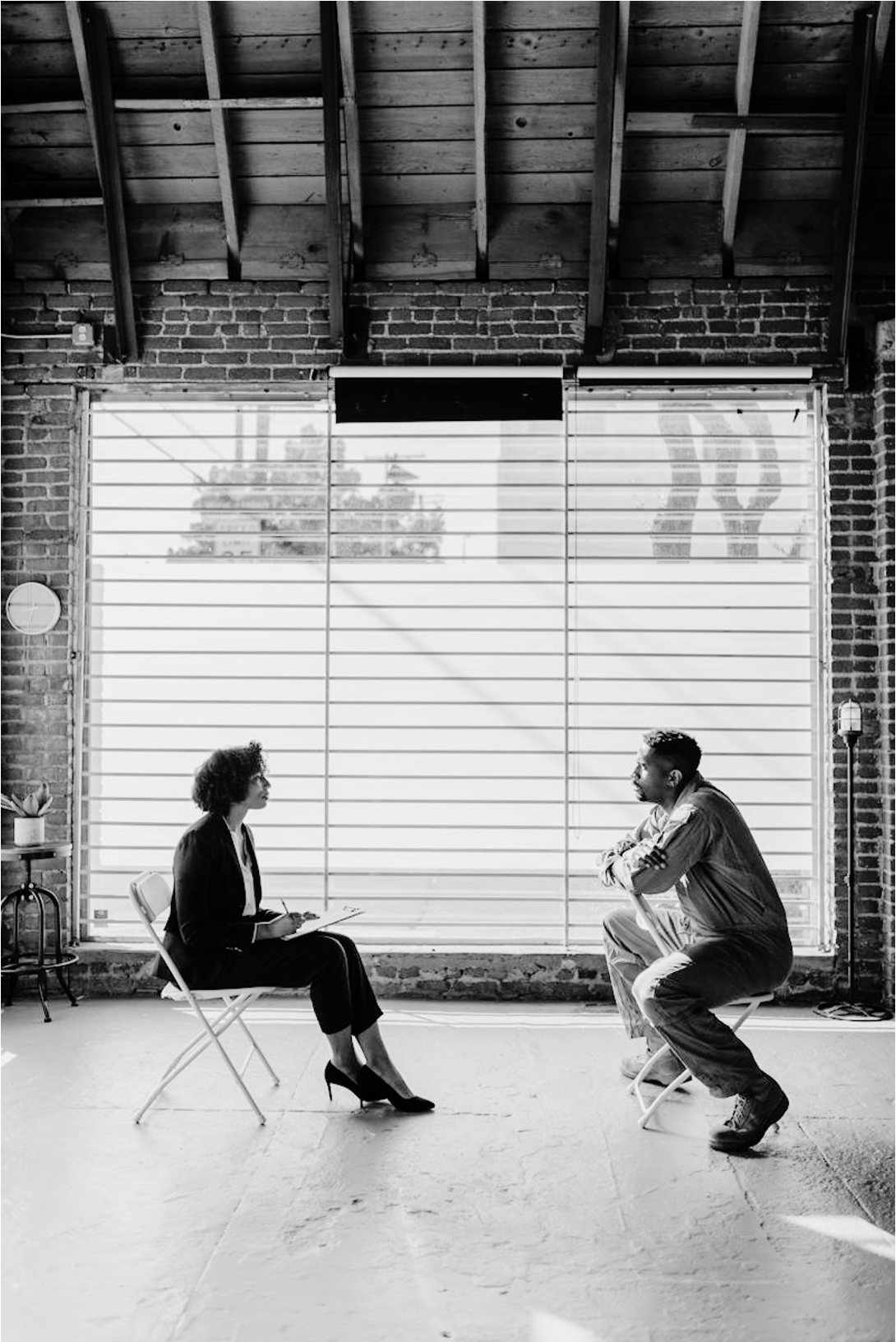 Intro
In today's fast-paced and interconnected world, effective communication is paramount to success. Businesses and organizations must navigate a complex landscape of stakeholders, competitors, and ever-evolving technologies. At [Your Company Name], we specialize in enhancing communication strategies to help our clients thrive in this dynamic environment.
CONSULTING CENTS
01.
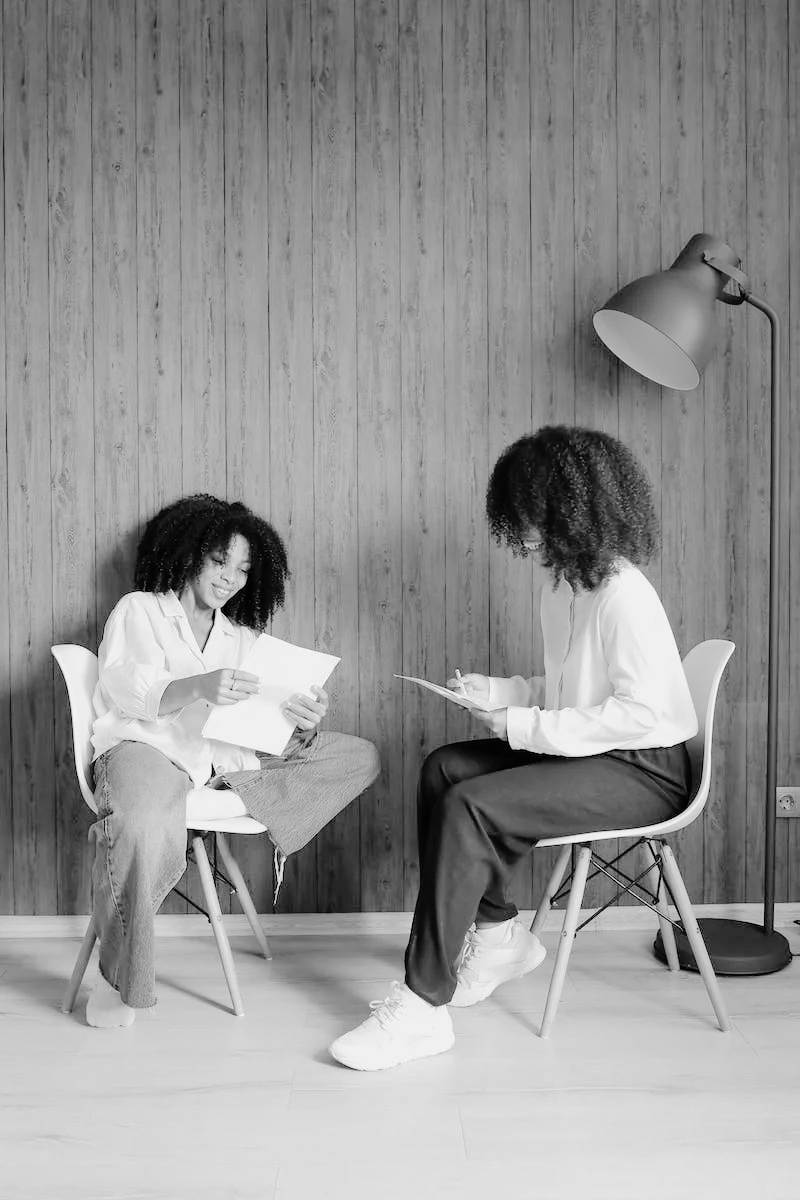 PROBLEM
&SOLUTION
CONSULTING CENTS
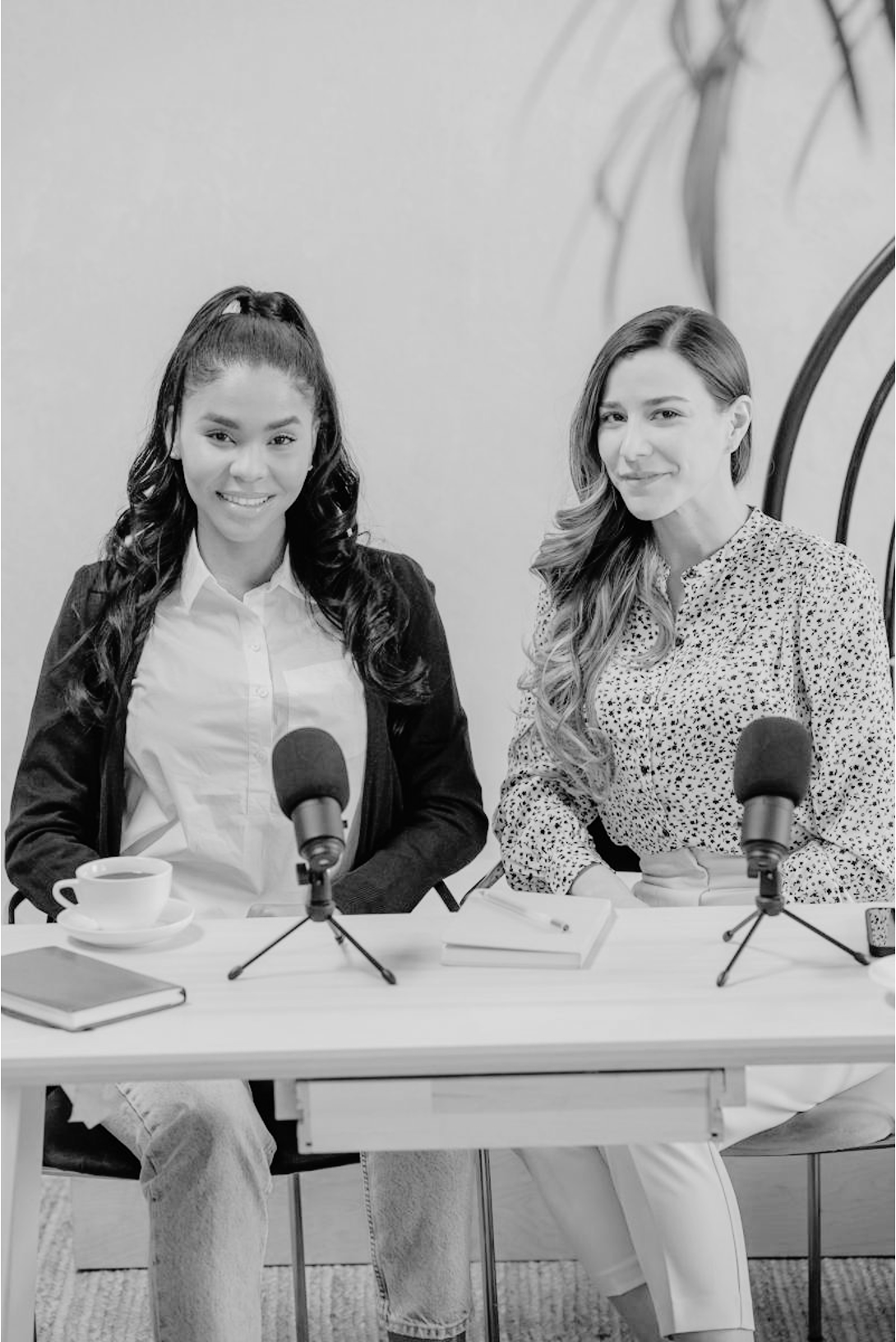 [Your Company Name] is a leading communication consulting firm dedicated to empowering organizations with the tools and strategies they need to achieve their goals. With a team of experienced professionals and a proven track record of success, we offer tailored solutions to meet the unique needs of each client.. With a team of experienced professionals and a proven track record of success, we offer tailored solutions to meet the unique needs of each client.
OUR 
COMPANY
CONSULTING CENTS
PROBLEM
&SOLUTION
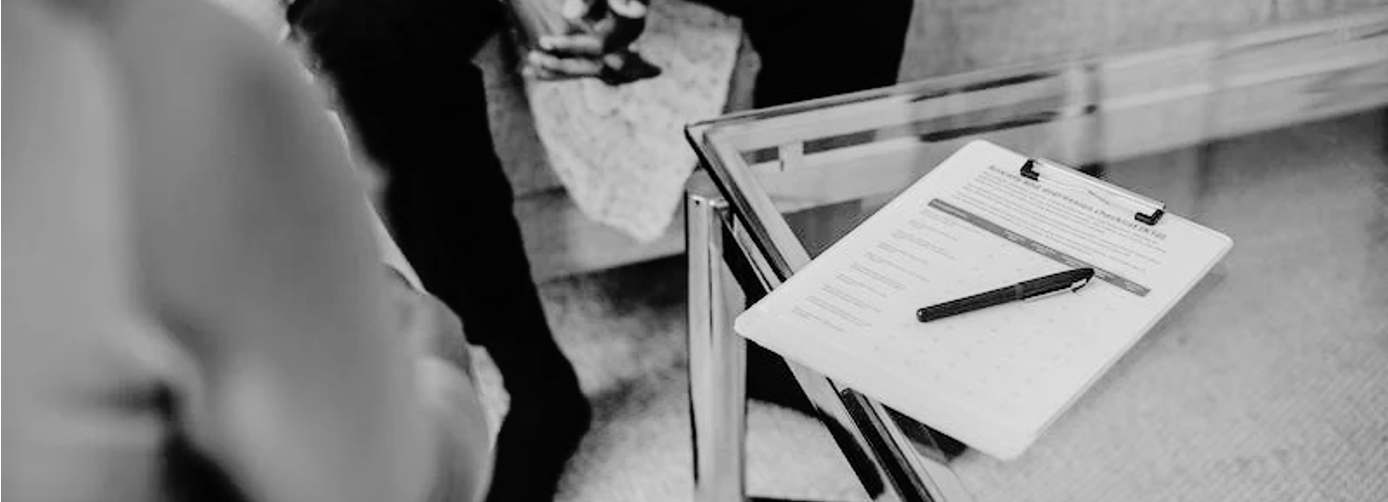 PROBLEM
Definition of Problem Identification
Explanation of the Importance of Identifying Problems EarlyExamples of Common Business Problems (e.g., Declining Sales, Operational Inefficiencies, Customer Dissatisfaction)
CONSULTING CENTS
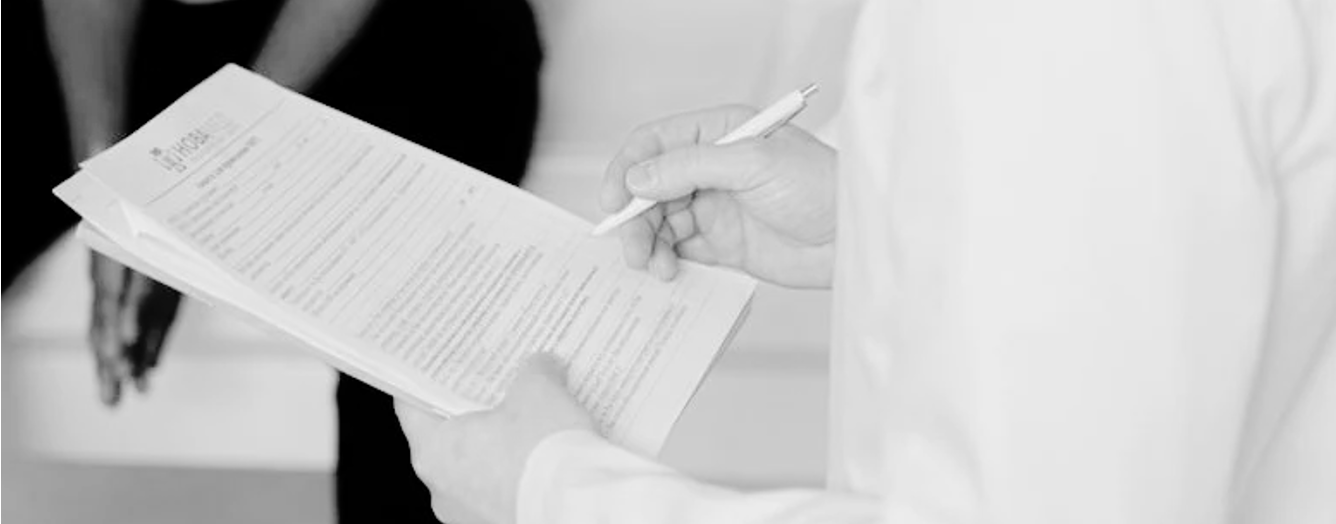 SOLUTION
Definition of Solution Identification
Importance of Brainstorming and Collaboration in Generating SolutionsStrategies for Prioritizing and Selecting Solutions Based on Feasibility and Impact
02
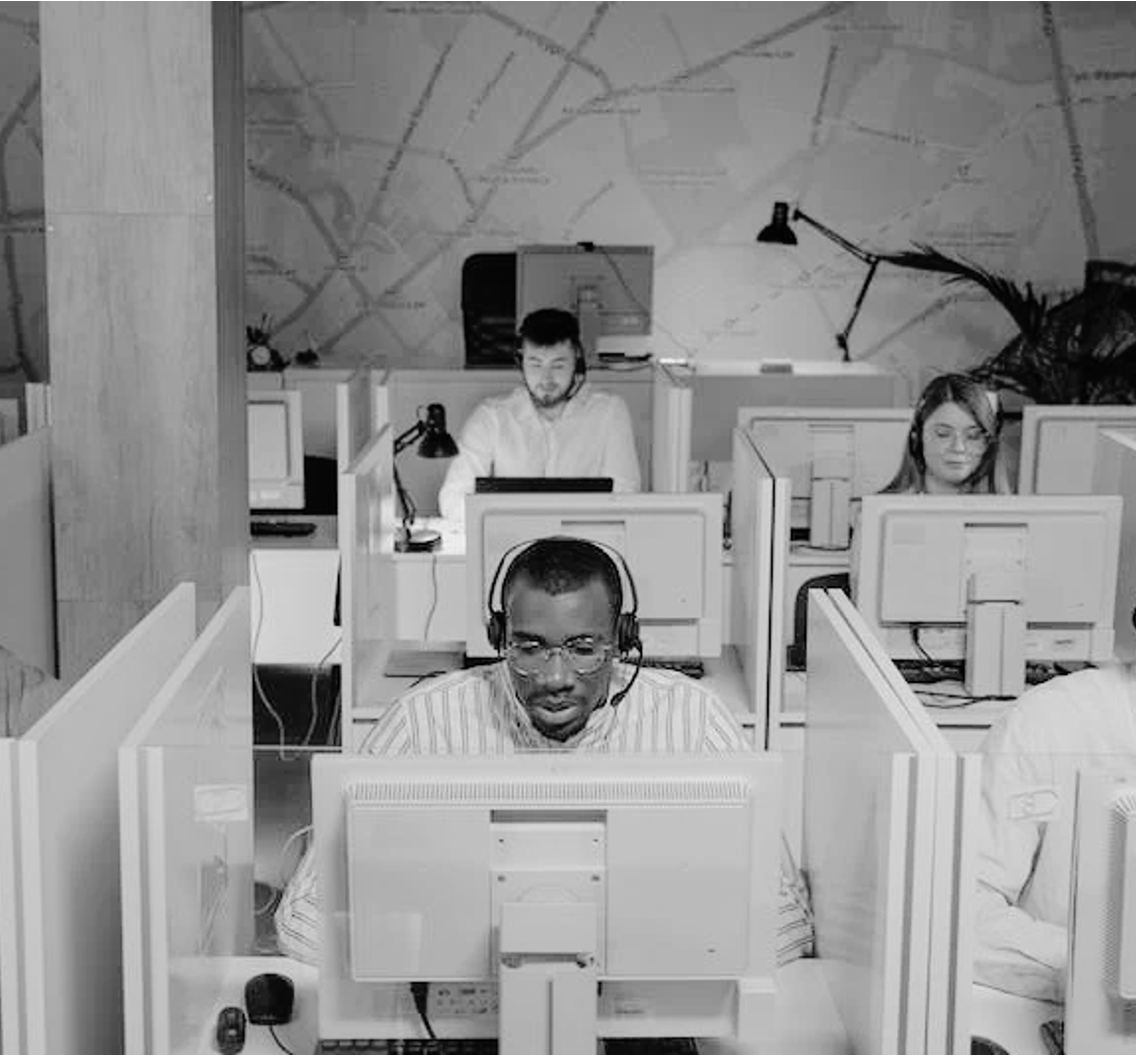 OUR 
COMPANY
CONSULTING CENTS
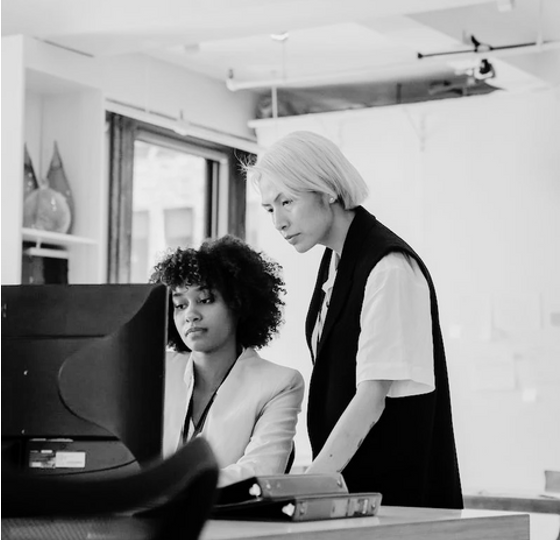 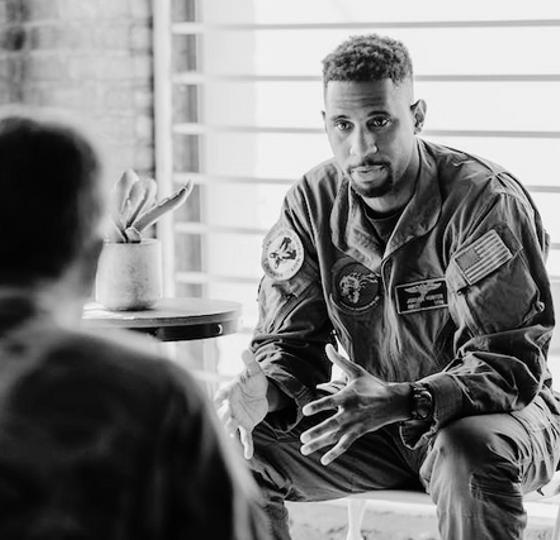 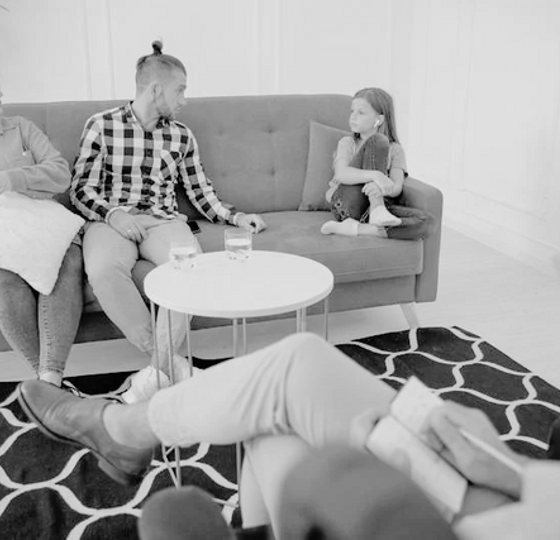 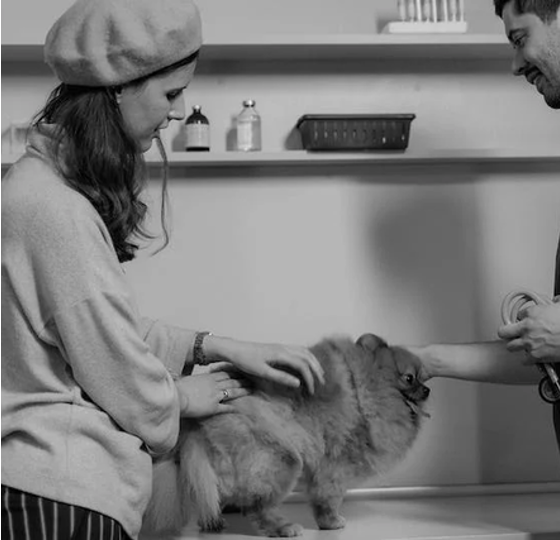 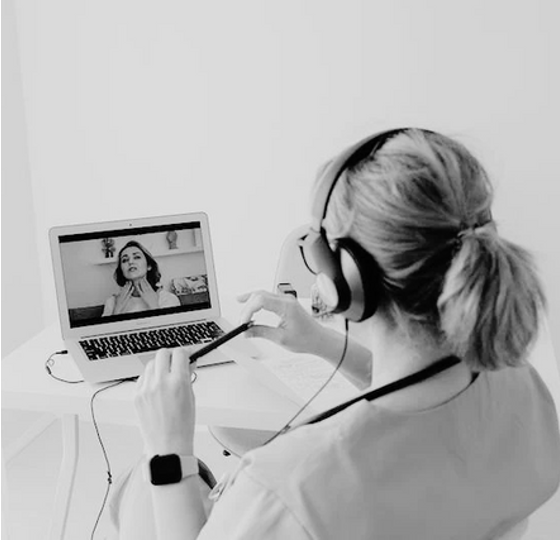 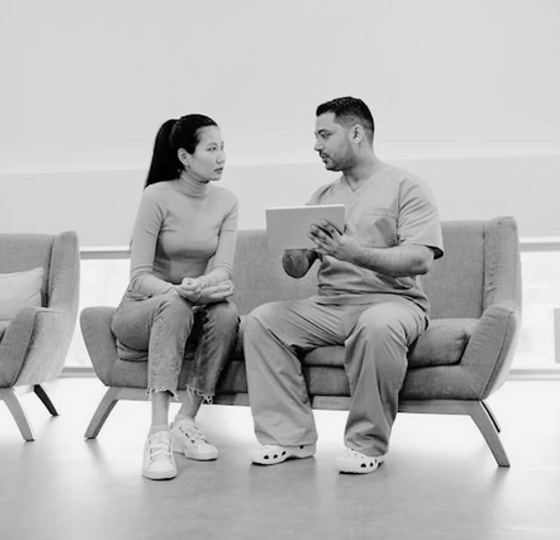 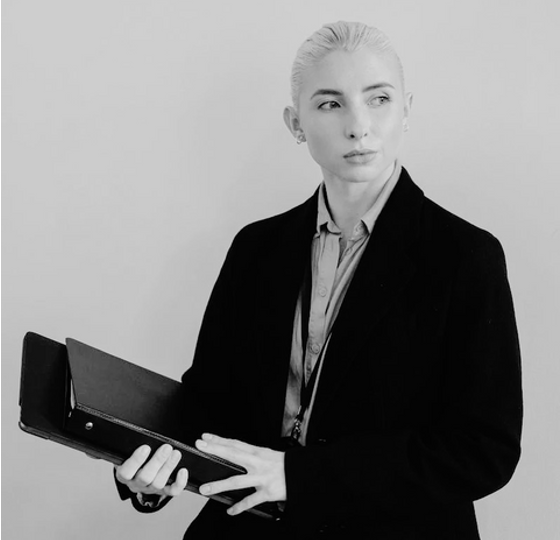 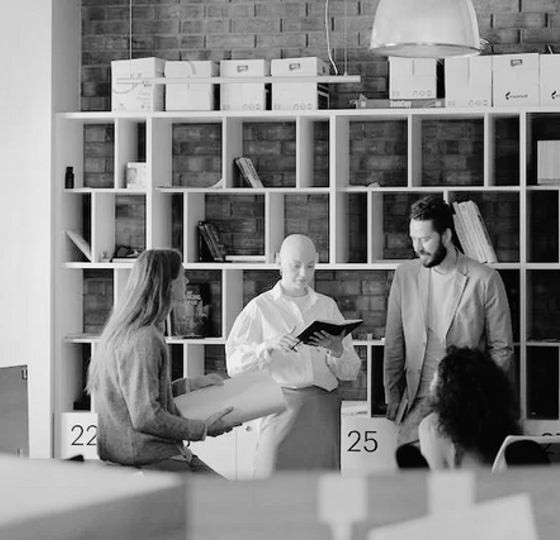 PRESONAL 
GALLERY
CONSULTING CENTS
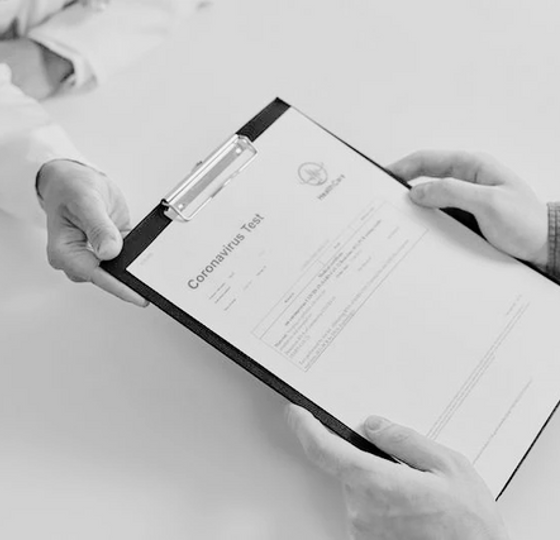 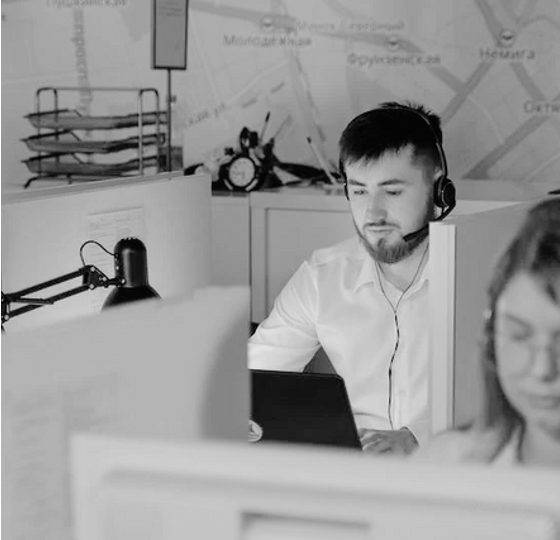 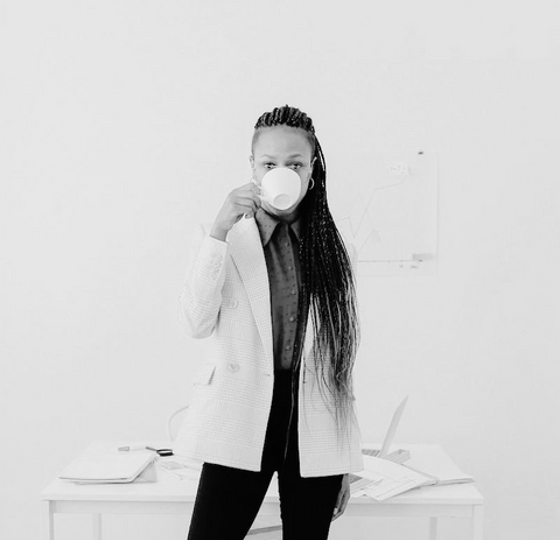 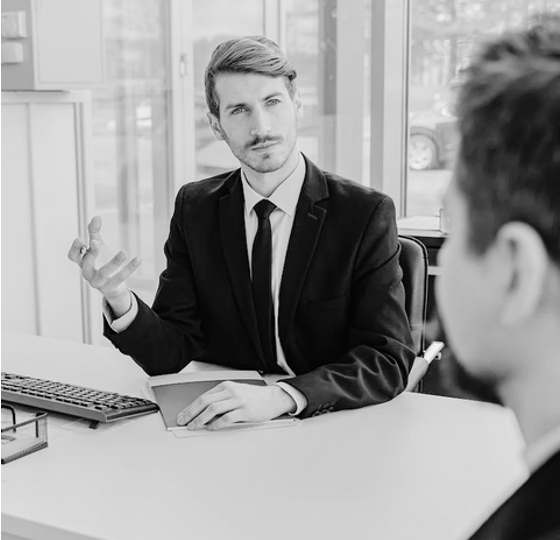 Market search
Elaborate on the featured statistic
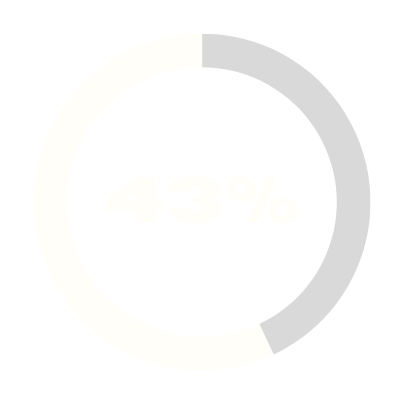 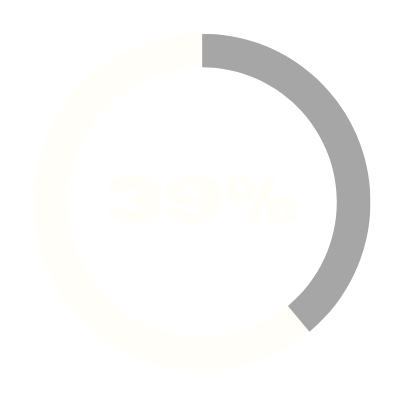 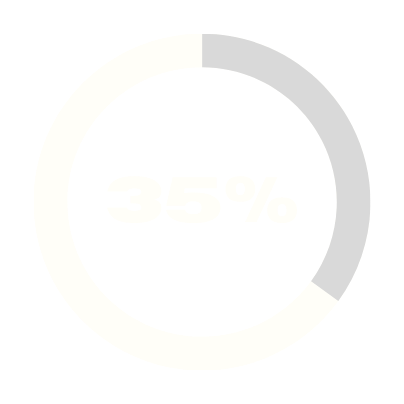 CONSULTING CENTS
Elaborate on the featured statistic.
Elaborate on the featured statistic.
Elaborate on the featured statistic.
CONSULTING CENTS
Our Services
CONSULTING CENTS
Feel free to customize each slide with relevant content and visuals to fit your company's messaging and branding. Let me know if you need further assistance!
Feel free to customize each slide with relevant content and visuals to fit your company's messaging and branding. Let me know if you need further assistance!
Feel free to customize each slide with relevant content and visuals to fit your company's messaging and branding. Let me know if you need further assistance!
Feel free to customize each slide with relevant content and visuals to fit your company's messaging and branding. Let me know if you need further assistance!
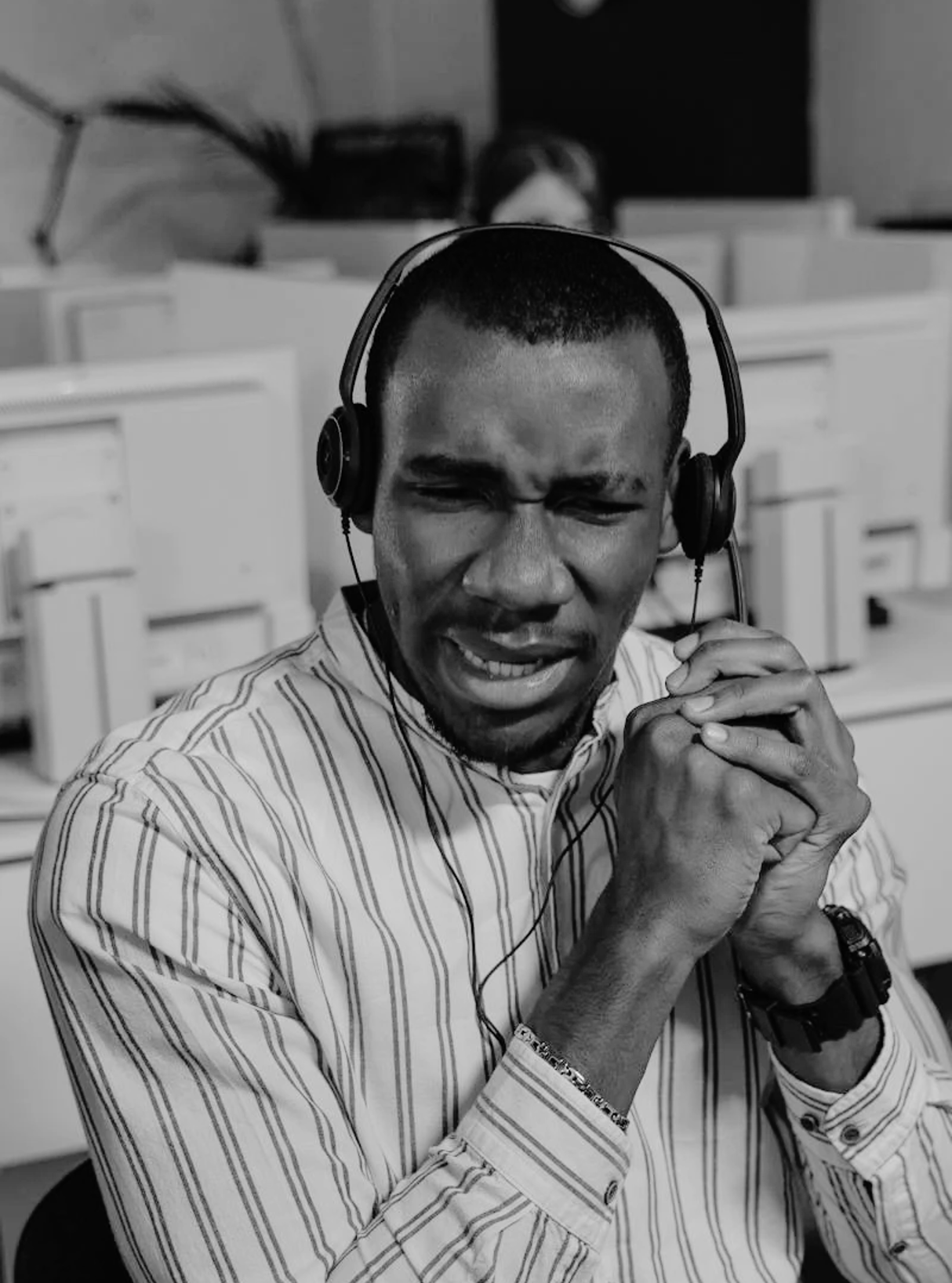 Market Analysis
In a rapidly changing business landscape, understanding communication trends and challenges is essential. We conduct in-depth market analysis to identify opportunities and threats, ensuring our clients stay ahead of the curve and maintain a competitive edge.
CONSULTING CENTS
In today's dynamic business environment, staying abreast of communication trends and challenges is paramount. Our team conducts thorough market analysis to discern emerging opportunities and potential threats. By providing insightful data, we empower our clients to remain ahead of industry shifts, enabling them to sustain a competitive advantage.
OUR
Audience
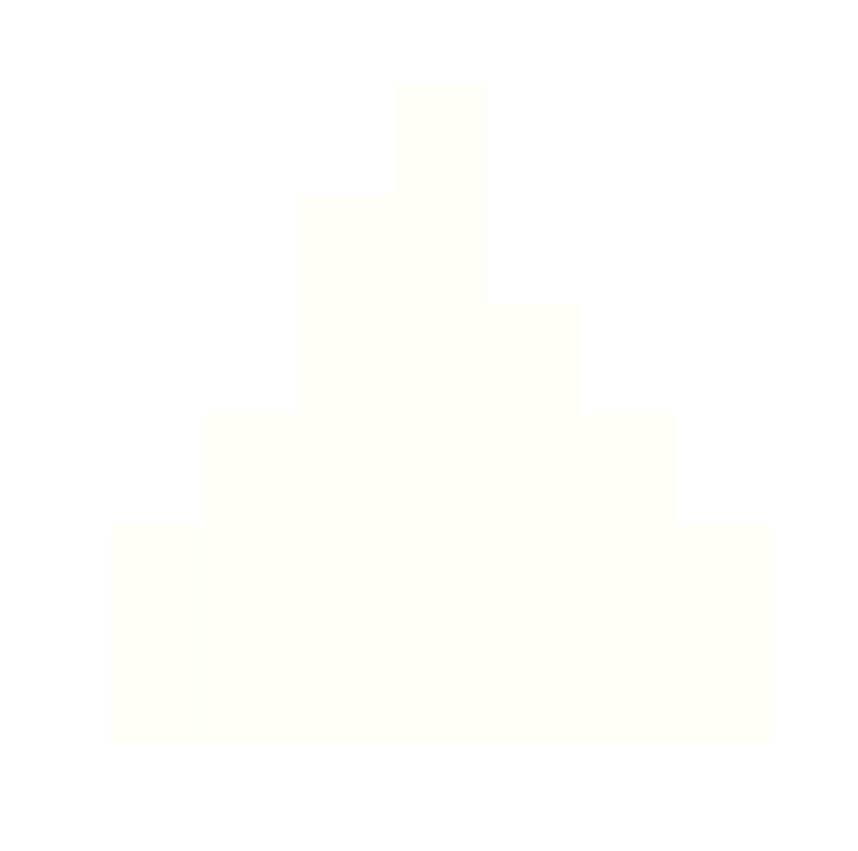 Effective communication begins with understanding your audience. We help our clients identify and segment their target audience, allowing them to craft messages that resonate and drive action. By leveraging insights and analytics, we ensure that communication efforts are targeted and impactful.
CONSULTING CENTS
Audience 1
Audience 2
Audience 3
Pricing and Packages
Product/Service 
Category 1:

Product/Service Name 1: $XX.XX
Product/Service Name 2: $XX.XX
Product/Service Name 3: $XX.XX
Product/Service Name 4: $XX.XX
Product/Service 
Category 2:

Product/Service Name 1: $XX.XX
Product/Service Name 2: $XX.XX
Product/Service Name 3: $XX.XX
Product/Service Name 4: $XX.XX
CONSULTING CENTS
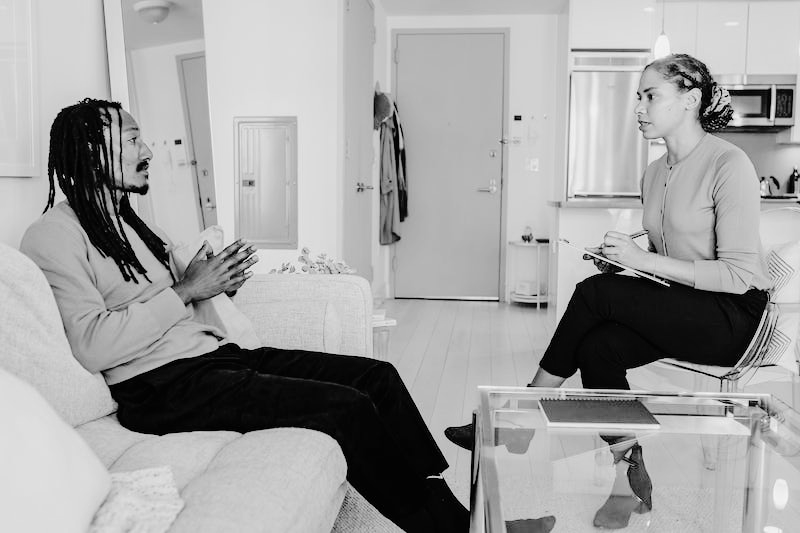 A picture is worth a thousand words
Write an original statement or inspiring quote
CONSULTING CENTS
— Include a credit, citation, or supporting message
Contact Us
123 Anywhere St., Any City,ST 12345
123-456-7890
hello@reallygreatsite.com
CONSULTING CENTS
Thank you for considering [Your Company Name] for your communication consulting needs. We look forward to the opportunity to work with you and help you achieve your goals.

[Logo]
Resource 
Page
This presentation template uses the following free fonts:
Titles: Archivo Black
Headers: Archivo Black
Body Copy: Darker Grotesque
CONSULTING CENTS
Use these design resources in your Canva Presentation
You can find these fonts online too. Happy designing! 

Don't forget to delete this page before presenting.
Credits
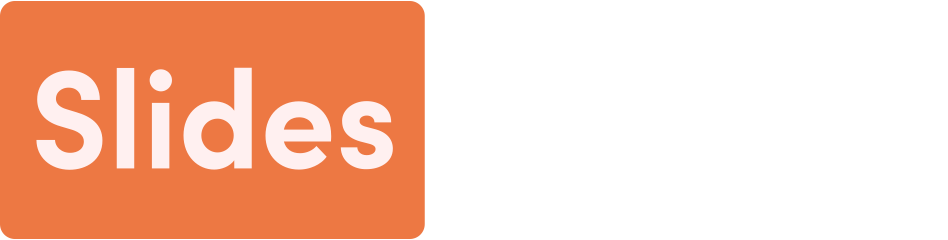 This presentation template is free for everyone to use thanks to the following:
CONSULTING CENTS
SlidesCarnival for the presentation template
Pexels for the photos
Happy designing!